زبان تخصصی فیزیک
English For Students of Physics
ترجمه به فارسی کنید
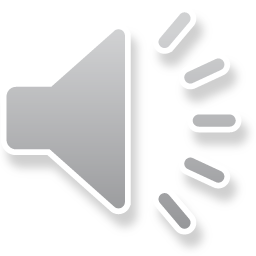 متن مربوط به قسمت زیر را به فارسی ترجمه کنید
Page 26 : section three:
Gravitaional and Electric Forces 
The gravitational ……..……………………………………………………………………………………………………………………………………………………………………………………………………………………………………whereas the gravitational force is.
ترجمه به فارسی کنید